Discussion: 3 D Hg Jet Simulation
Yan Zhan
May 17, 2014
1
Simplification Of The 3D Hg Jet
dimensional model
(unit: inch)
Non-dimensional model
(normalized by Djet exit )
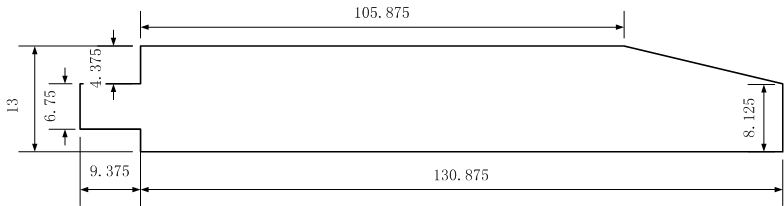 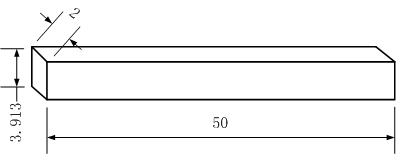 Simplified model 
(normalized by Djet exit )
2
Boundary Conditions
Wall
Wall
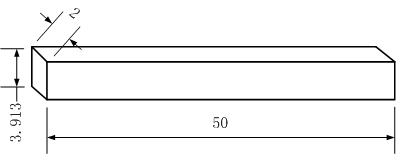 Velocity Inlet
Pressure Outlet
X
Normalized by Djet exit ,which is 0.01 meter. No gravity in the model.
symmetry
Z
unit: meter
pipe simulation
Y
u = U + sqrt(2k/3), 
where k = ½( (u’)^2+(v’)^2+(w’)^2 )
X
3
Y
Axial Velocity Contour At The Jet Inlet
Results of αHg  at t = 0 ms
z = 15 cm
z = 10 cm
z= 0 cm
z = 1 cm
z = 5 cm
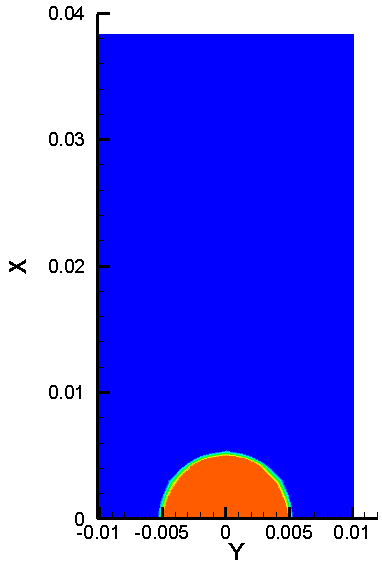 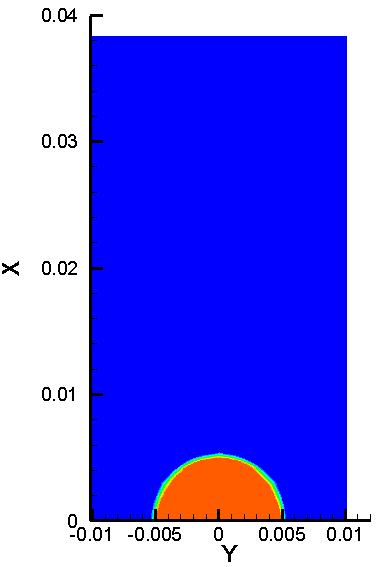 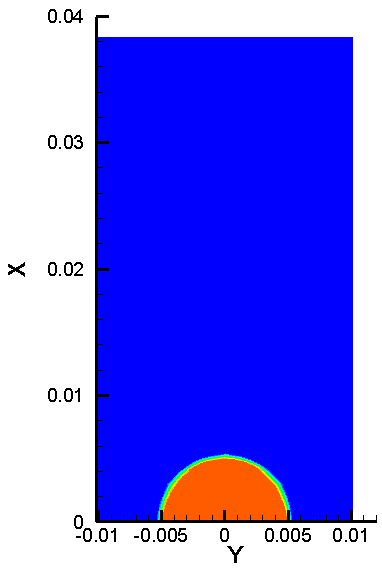 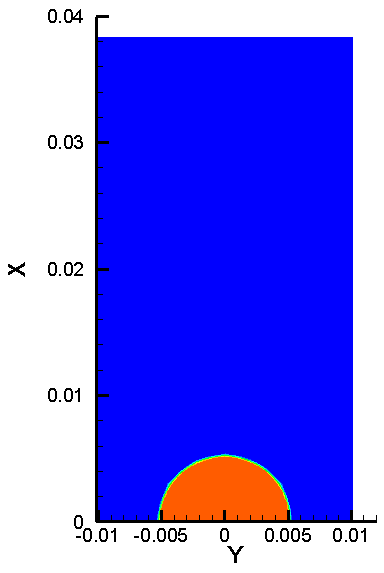 z = 20 cm
z = 30 cm
z = 45 cm
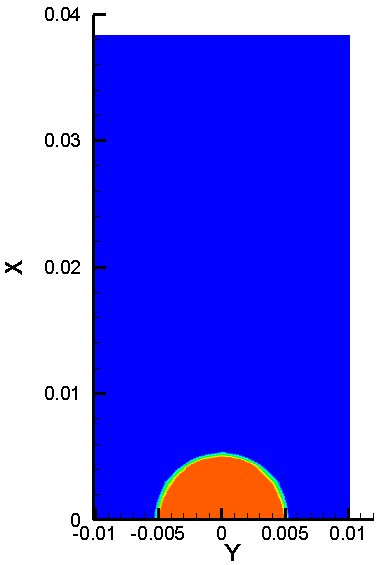 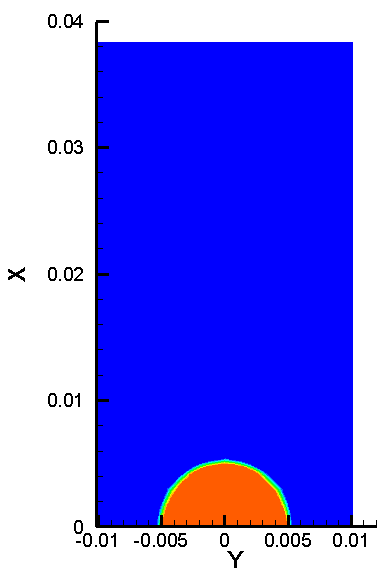 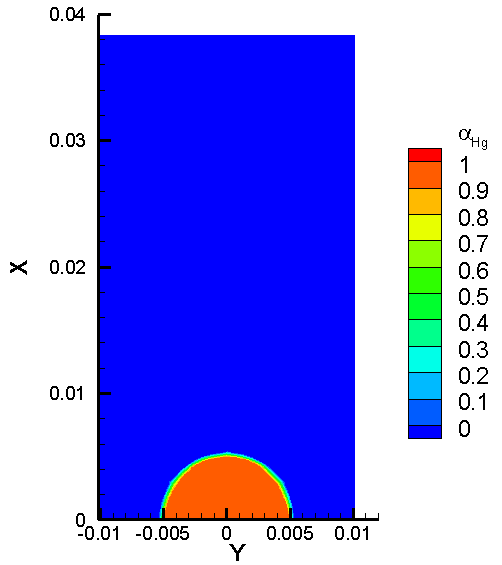 4
Results of αHg  at t = 0.2 μs (one time step)
z = 15 cm
z = 10 cm
z= 0 cm
z = 1 cm
z = 5 cm
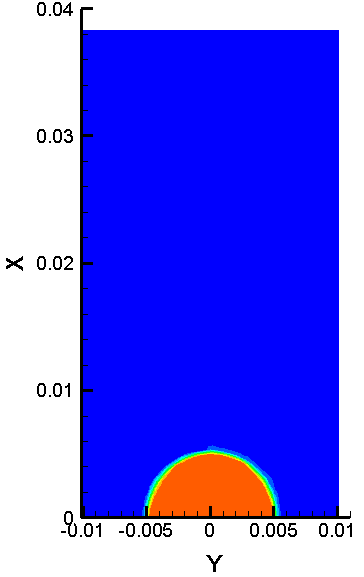 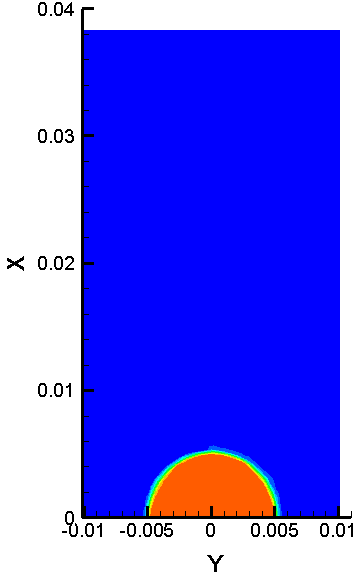 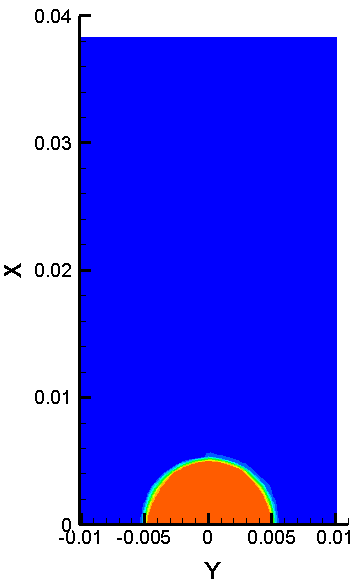 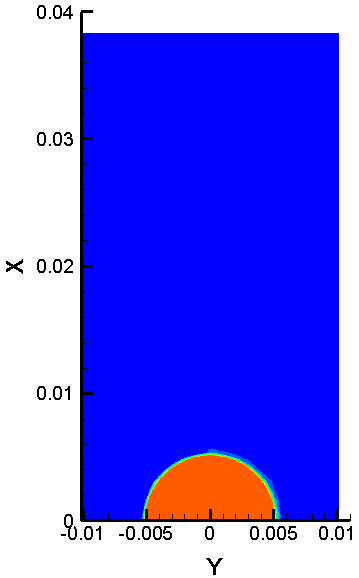 z = 20 cm
z = 30 cm
z = 45 cm
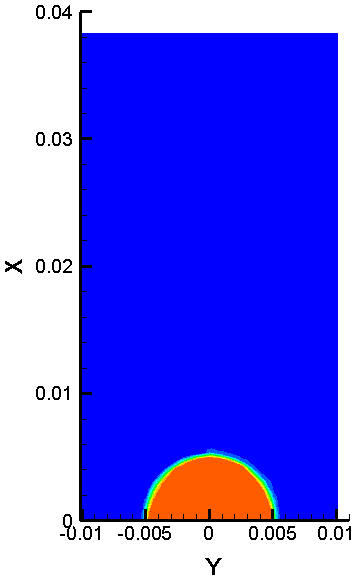 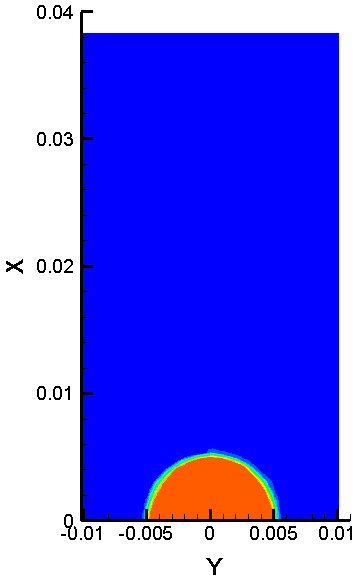 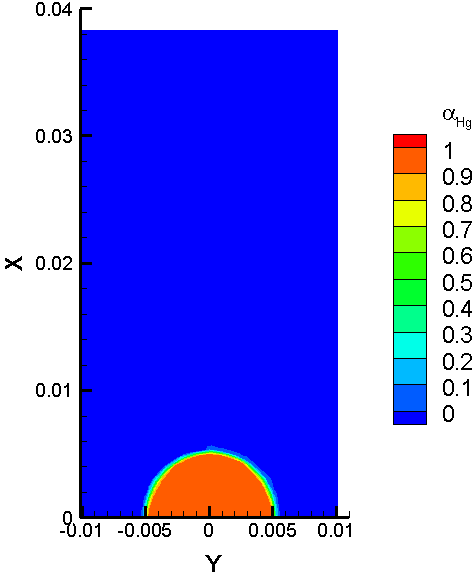 5
Results of uz  at t = 0.2 μs (one time step)
z = 5 cm
z= 0 cm
z = 1 cm
z = 10 cm
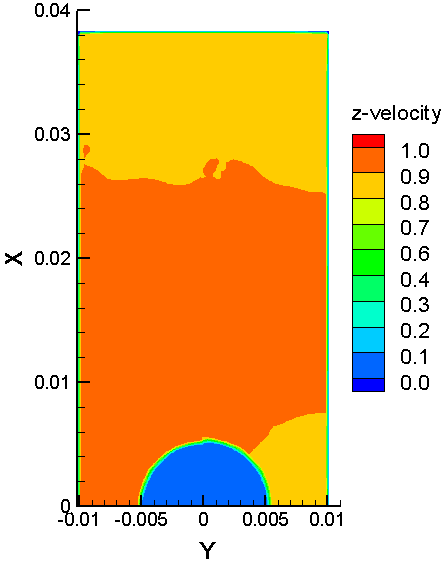 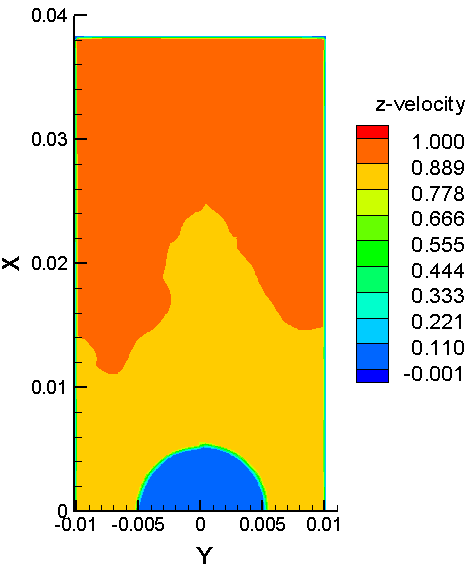 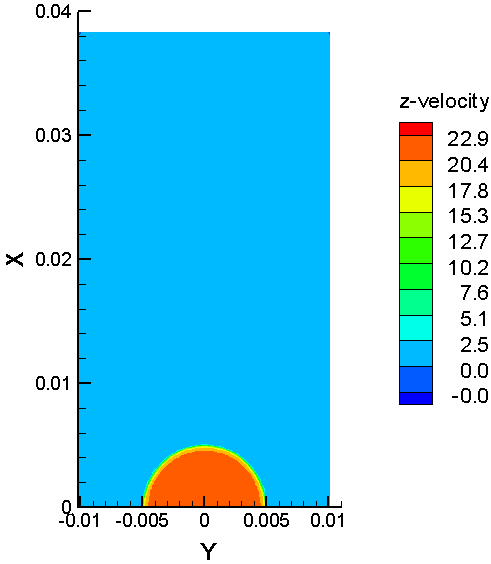 z = 45 cm
z = 30 cm
z = 20 cm
z = 15 cm
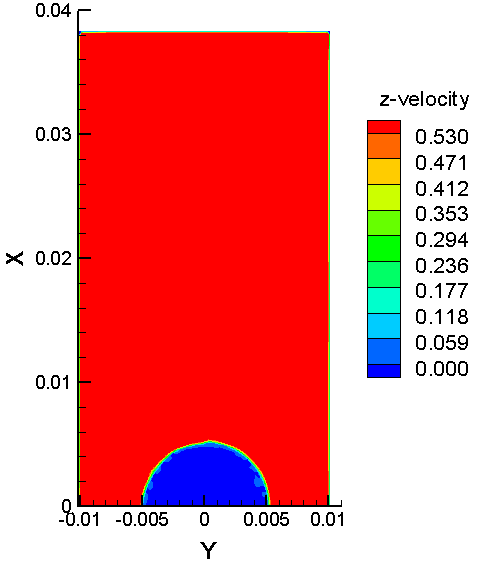 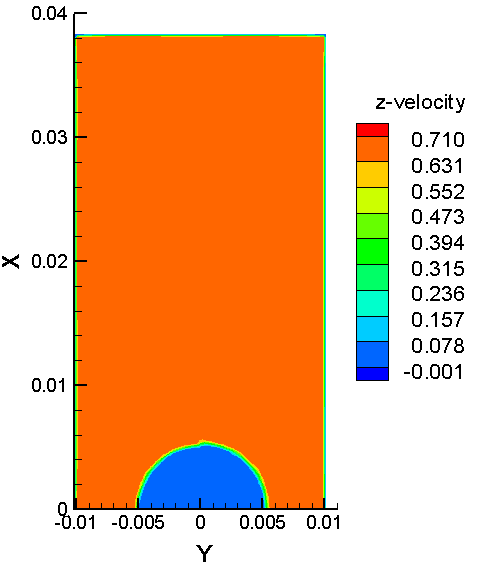 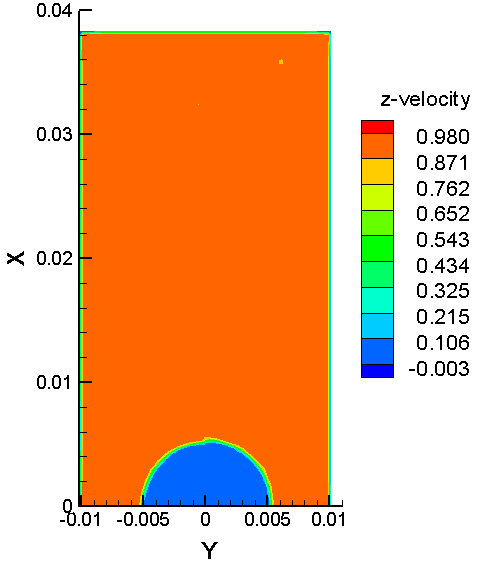 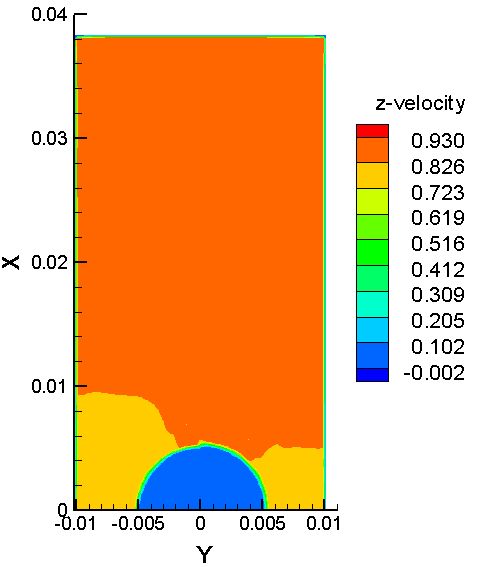 6
Results of αHg  at t = 9.6 ms
z = 15 cm
z = 10 cm
z= 0 cm
z = 1 cm
z = 5 cm
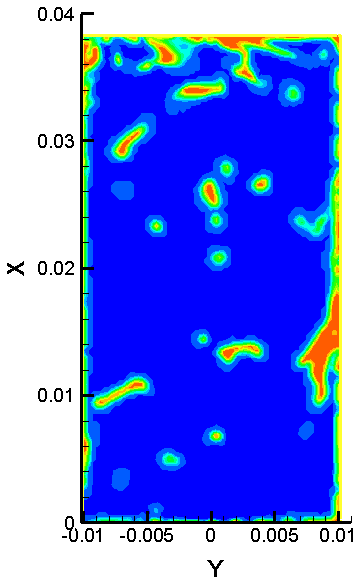 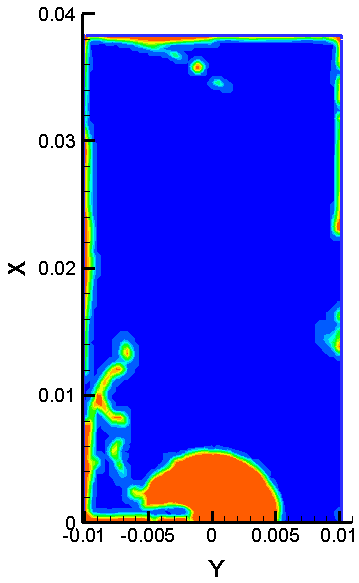 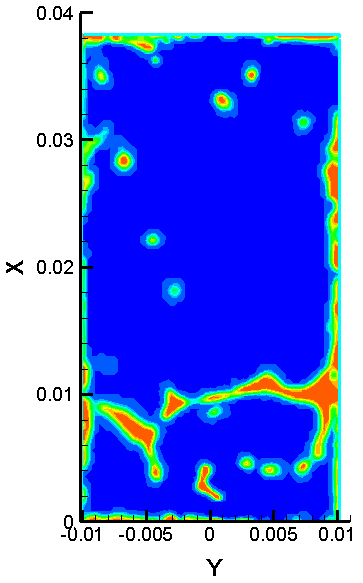 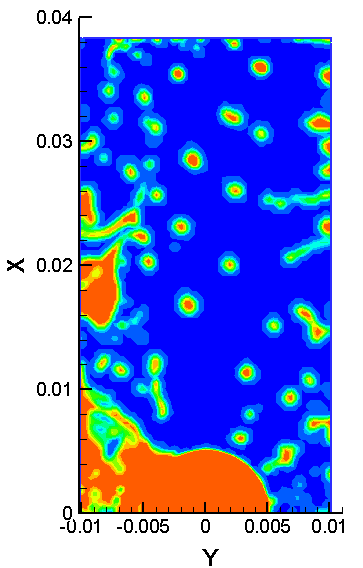 z = 20 cm
z = 30 cm
z = 45 cm
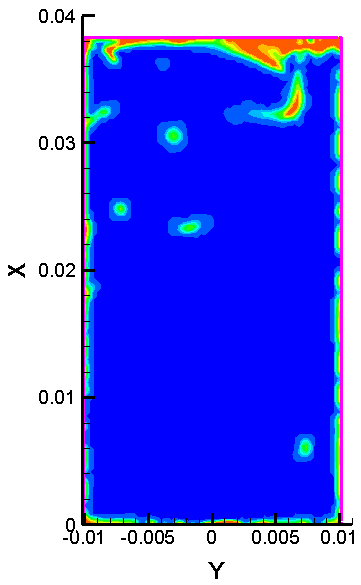 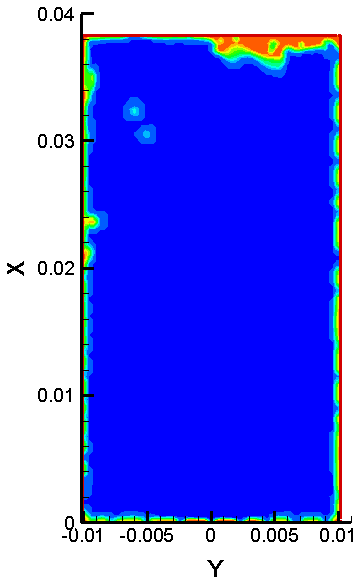 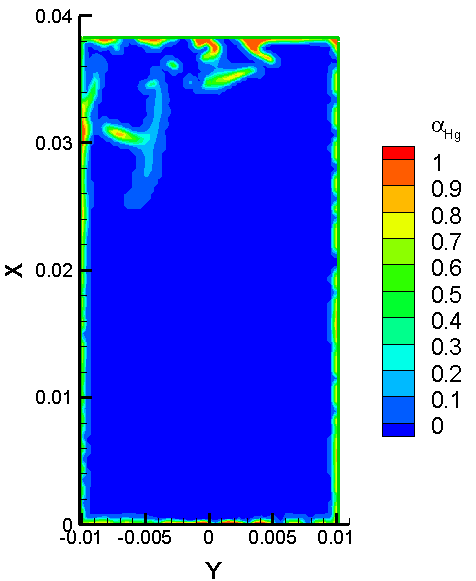 7
Results of uz  at t = 9.6 ms
z = 15 cm
z = 10 cm
z= 0 cm
z = 1 cm
z = 5 cm
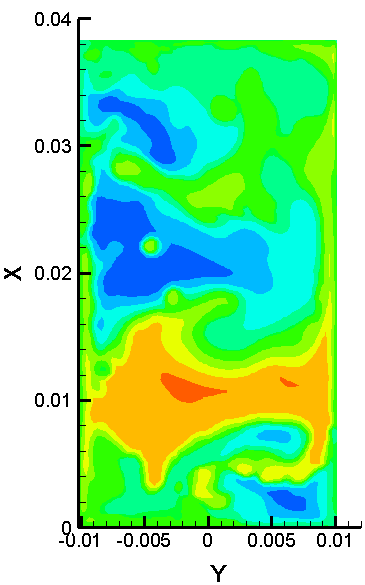 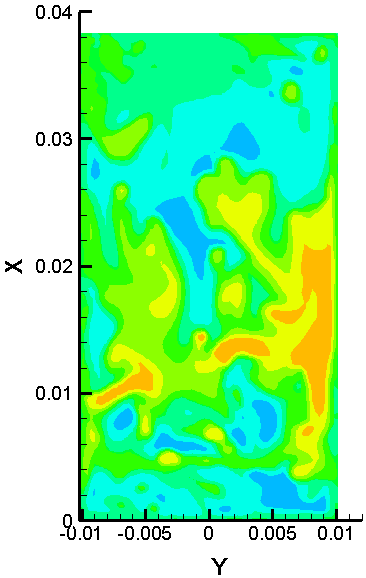 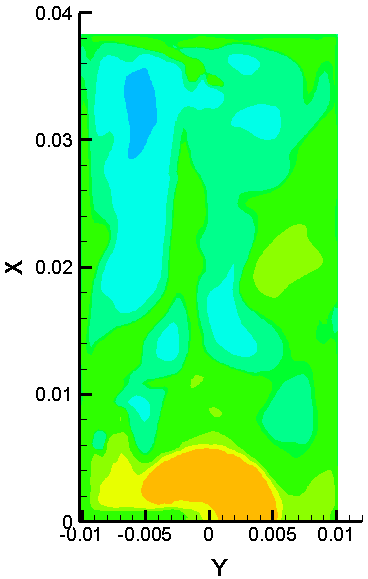 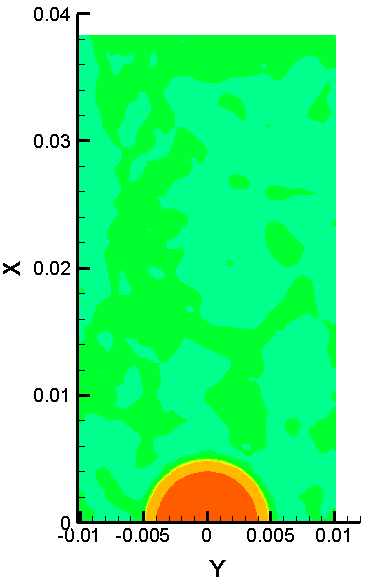 z = 20 cm
z = 30 cm
z = 45 cm
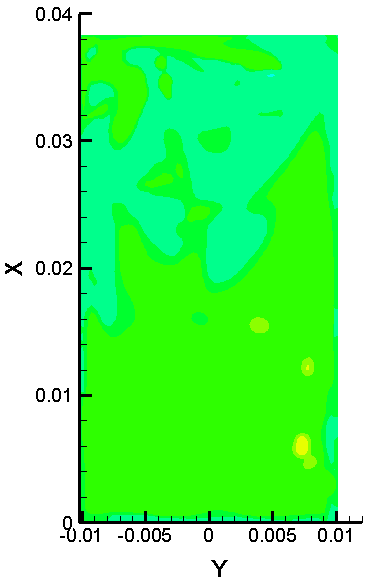 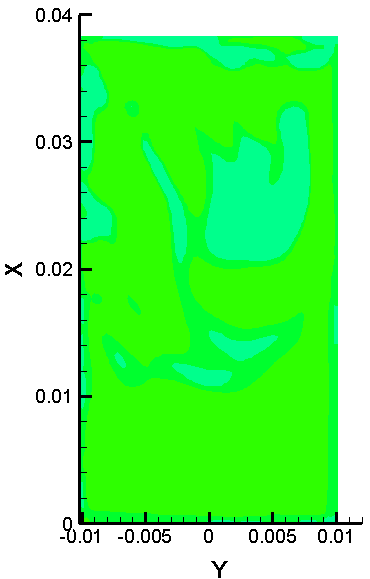 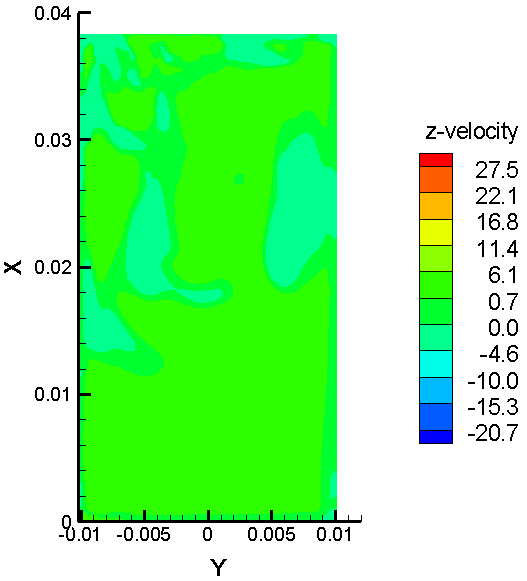 8
Results of αHg  at t = 25 ms (one time through)
z = 15 cm
z = 10 cm
z= 0 cm
z = 1 cm
z = 5 cm
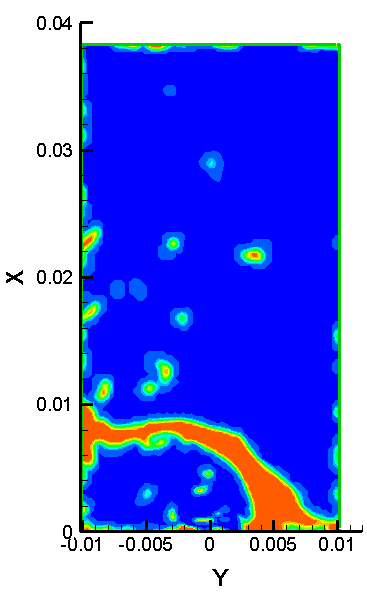 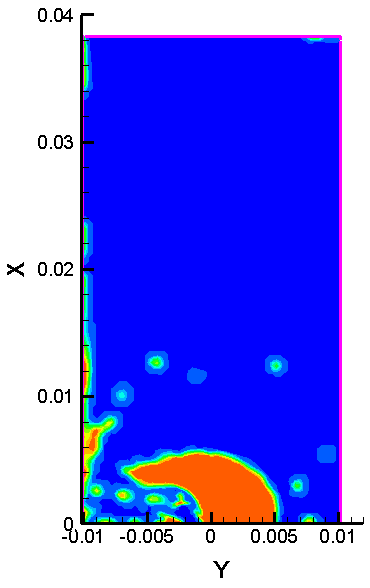 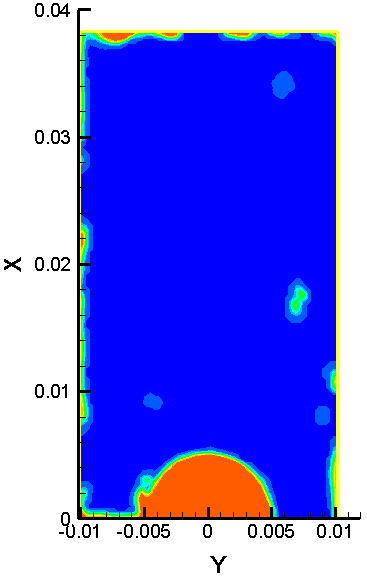 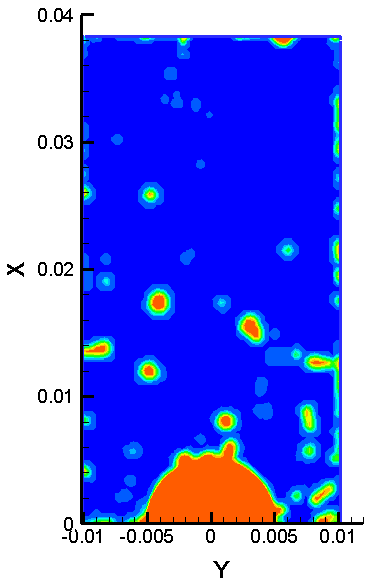 z = 20 cm
z = 30 cm
z = 45 cm
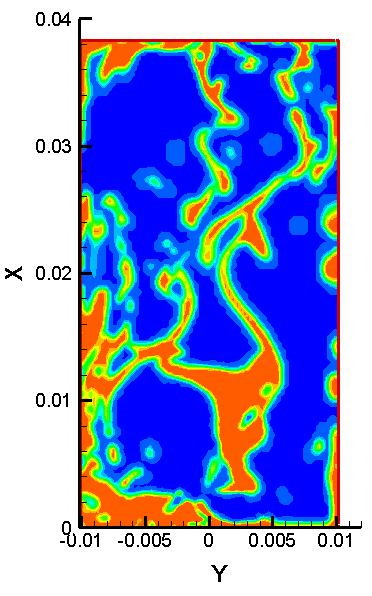 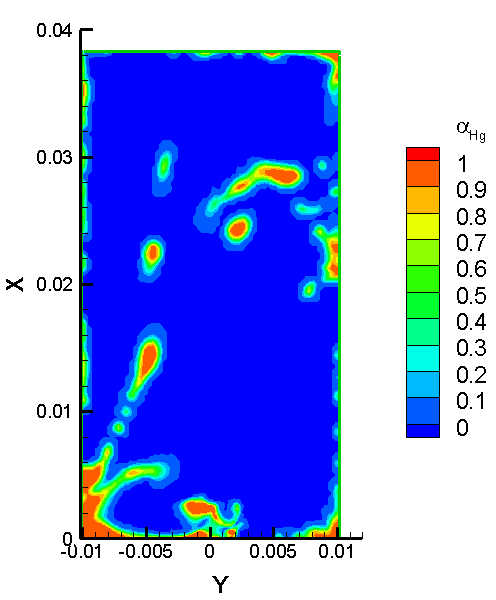 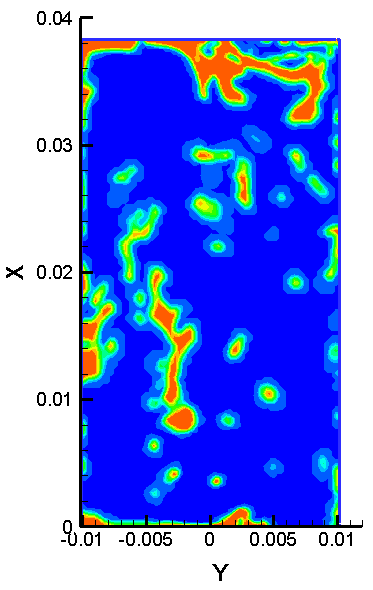 9
Results of uz  at t = 25 ms (one time through)
z = 15 cm
z = 10 cm
z= 0 cm
z = 1 cm
z = 5 cm
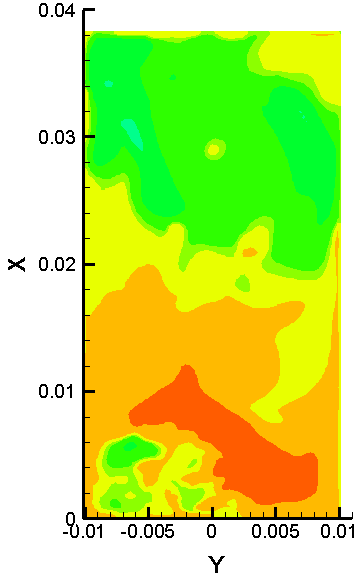 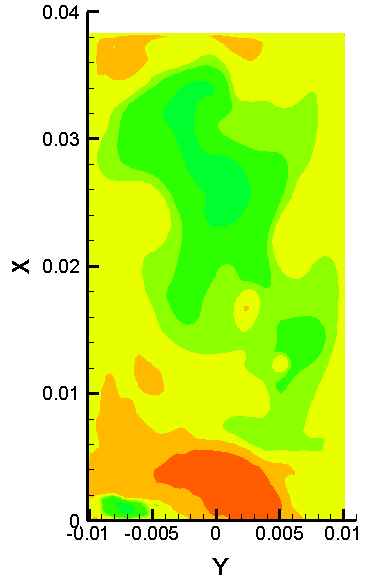 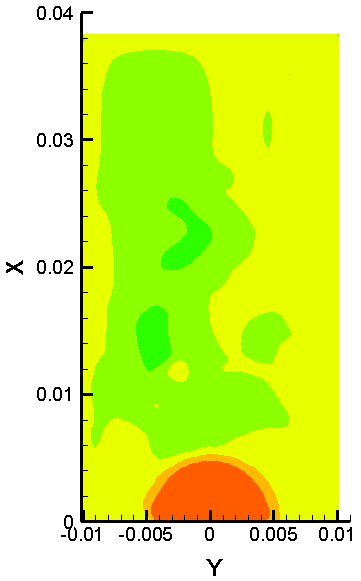 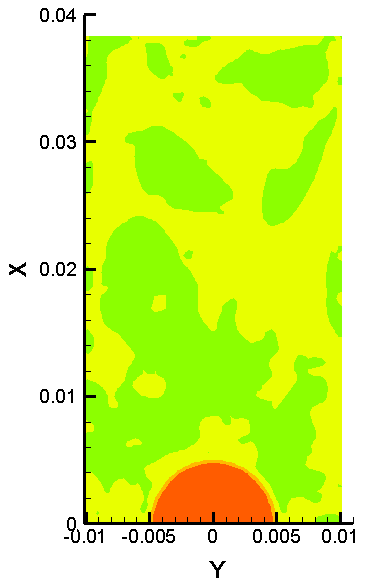 z = 20 cm
z = 30 cm
z = 45 cm
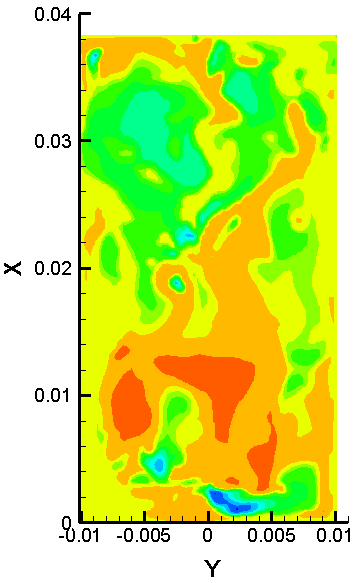 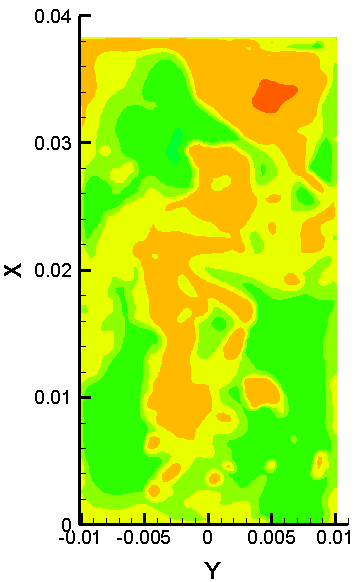 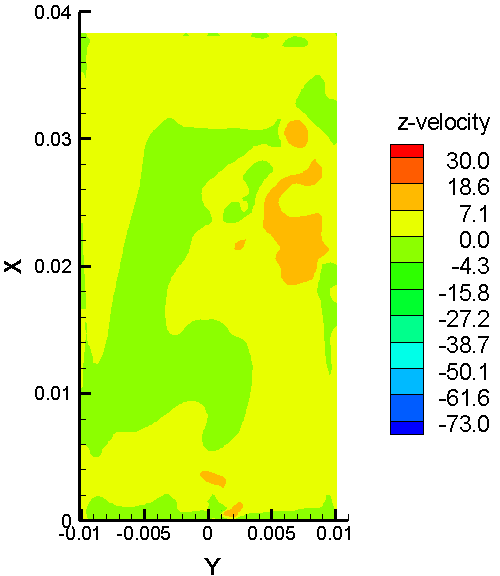 10
Results of x-vorticity  at t = 25 ms (one time through)
11